Minor Prophets
2022-01-02
Richard Anderson
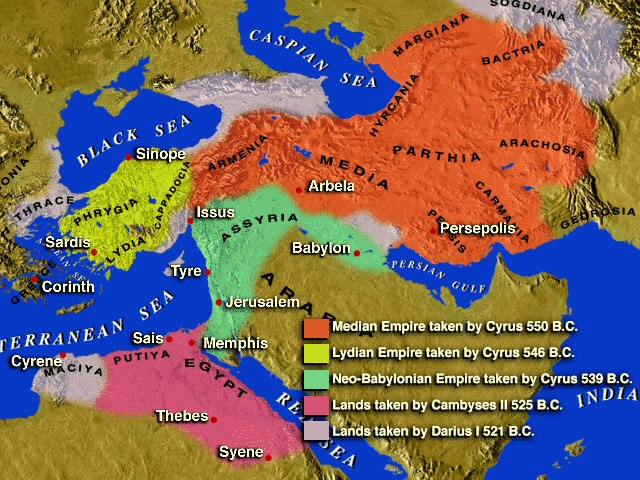 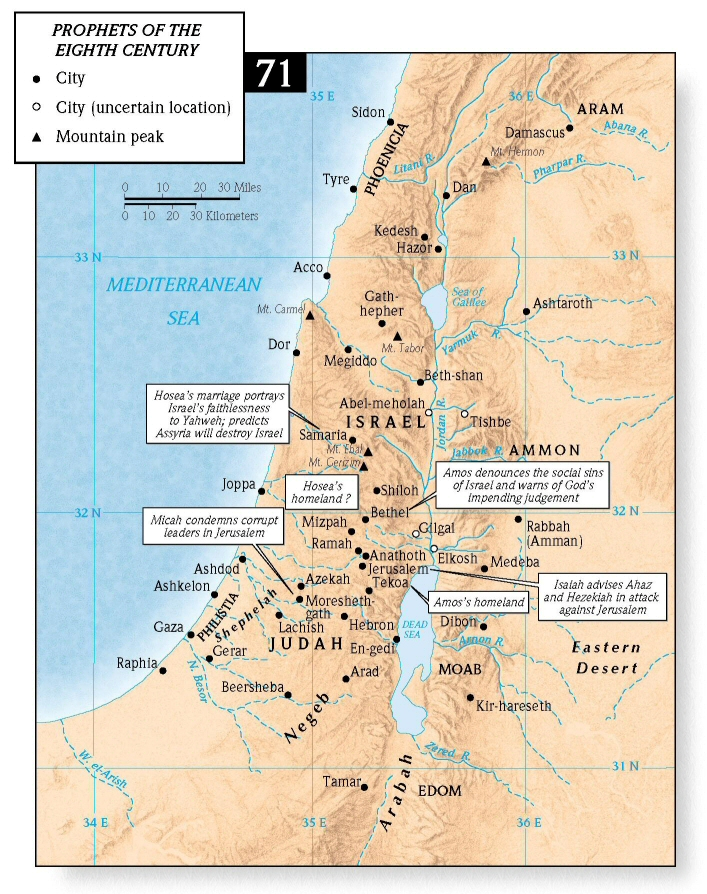 Jonah
West: Tarshish
East: Ninevah
Obadiah
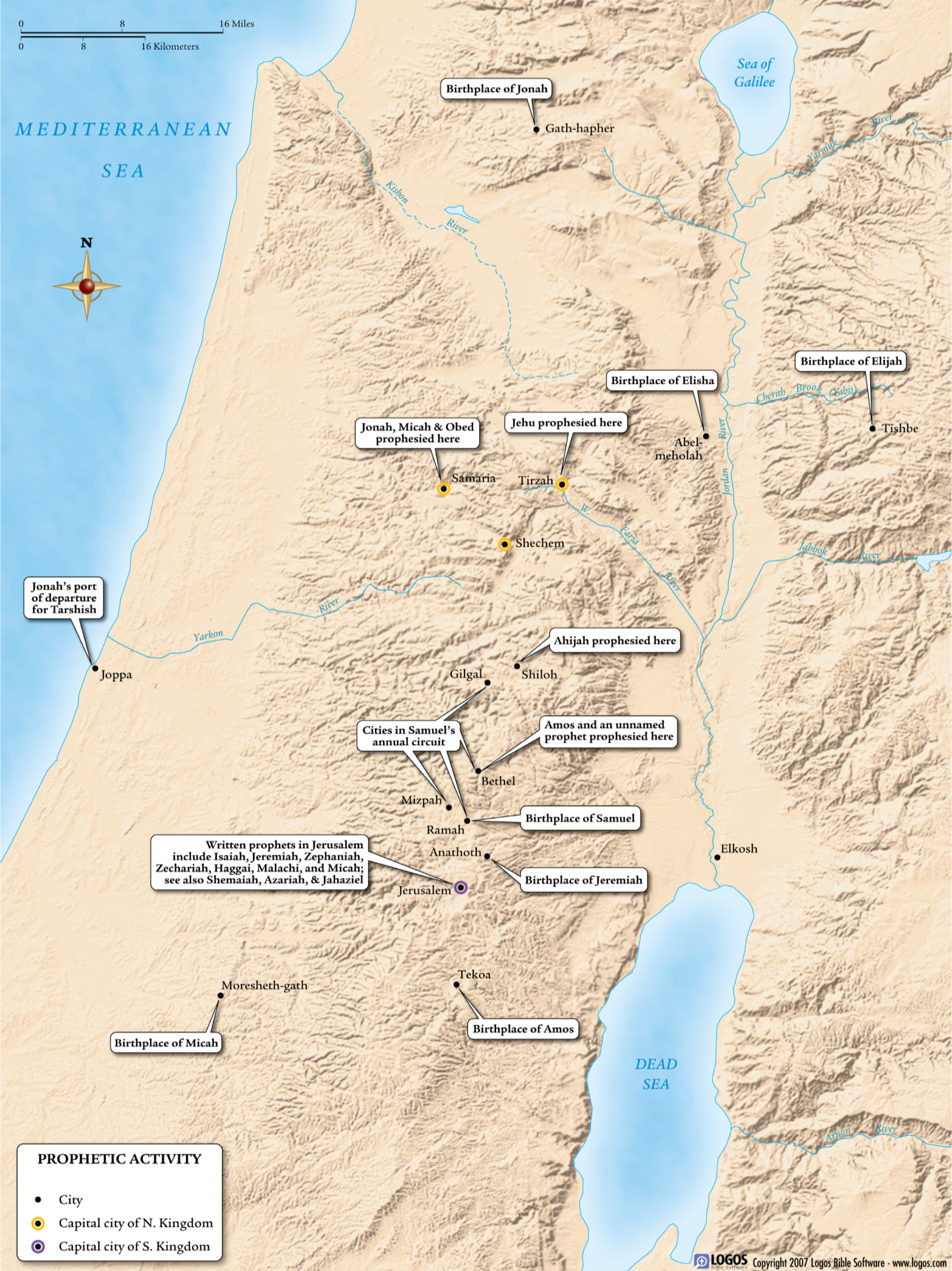 V pattern: sin, wrath & redemption
S Hosea
    S Joel
         S Amos
             S Obadiah
                  S Jonah
                       S Micah
R Malachi
                R Zechariah
            R Haggai
        W Zephaniah
    W Habbakkuk
W Nahum
Minor prophets: keywords
Anger
Covenant
Day of the Lord (Yahweh)
Exile
Fear of the Lord
Forth-tellers & Fore-tellers
Judgement & Justice
Mercy
Divine Righteousness
Righteous/Faithful will Survive
Rebirth
Redemption
Rebuilding

Catchwords: opening & closing